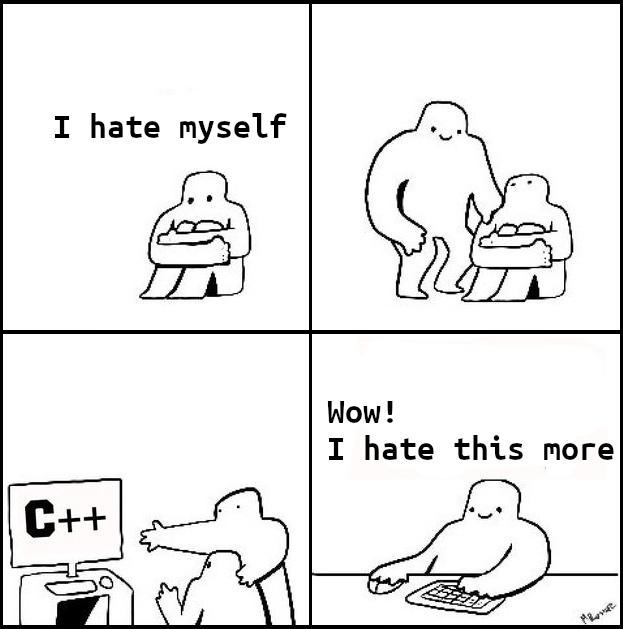 Programování v C++
Filip Zavoral
Petr Škoda Edition
Počítání oveček, streamy
jakýkoliv vstupní stream
(cin, soubor, řetězec, ...)
spočtěte
počet znaků, řádek, slov, vět
počet a součet čísel

upřesnění zadání
zdroj dat: cin, obecný istream
rozhraní
aplikační logika vs. I/O
návratové hodnoty
co to je slovo, věta

postup
1. funkční návrh
2. objektový návrh
dekompozice, encapsulace
rozhraní
3. implementace
4. ladění - data!
dostatečně velká a ošklivá
okrajové případy
#include <iostream>

fce( istream& s) {
  char c;
  string word;
  for(;;) {
    c = s.get();
    s >> word;
    if( s.fail())
      return;
    process( c);
  }
}
(pokus o) načtení znaku
nemusí se povést!
načtení řetězce
detekce jakékoliv chyby (např. EOF)
platná načtená hodnota
#include <fstream>

fce( cin);

ifstream f;
f.open( "file.txt");
if( ! f.good()) ....
fce( f);
zpracování std vstupu
zpracování souboru
napište si rozhraní před napsáním prvního příkazu
multiplatformnost - Visual Studio / WSL2
Počítání oveček – upřesnění
počet znaků, řádek, slov, vět, počet a součet čísel
znaky: vše včetně mezer, konců řádek apod.
slovo: nejdelší posloupnost alfanumerických znaků nezačínající číslicí
neuvažujte diakritiku, resp. všechny speciální (ne-isalnum()) znaky považujte za nepísmena
číslo: posloupnost číslic následující za nealfanumerickým znakem
'.12ab.' je jedno číslo a žádné slovo
řádky: započítat jen ty, kde je alespoň jedno slovo nebo číslo
poslední řádka nemusí být ukončená '\n'
věta: neprázdná posloupnost slov ukončená oddělovačem
oddělovače vět jsou '.', '!', '?'
'...' ani '31.12.2049' není několik vět
spočítat z cin nebo ze všech souborů uvedených na příkazové řádce
žádné číslo/slovo/věta/řádek nejde přes hranici souboru
dekompozice, objektovost, modularita, efektivita
elegantní a efektivní rozhraní třídy pro vstup (data) a výstup (výsledky)
separace výpočtu a I/O
DÚ - Recodex
důkladně otestujte vč. okrajových případů
bez warningů, plně uspokojit Recodex
znaku: 999
slov: 999
vet: 999
radku: 999
cisel: 999
soucet: 999
multiplatformnost
Visual Studio -> WSL2
Kontejnery
Kontejnery a iterátory
sekvenční kontejnery
vector  - pole prvků s přidáváním zprava
deque [dek]  - double-ended queue
list, forward_list  - obousměrně / jednosměrně vázaný seznam
array  - pole pevné velikosti
asociativní kontejnery
setříděné  - dle operátoru <
set/multiset<V>  - množina / s opakováním
map/multimap<K,V>  - asociativní pole / relace 
nesetříděné  - hash table, vyhledávání pouze ==
unordered_set/multiset/map/multimap

iterátor
odkaz na prvky kontejneru + operátory
kontejner<T>::iterator, const_iterator
k.begin(), cbegin, end, cend  - iterátor na začátek / za(!) konec kontejneru
*it,  it->x  - přístup k prvku/položce přes iterátor
++it  - posun na následující prvek
vector<int> x;
list<string> y;
array<MyClass, 8> z;
map<string,int> m;
kontejnery obsahujívždy hodnoty
vložení = kopie
Iterátory
iterátor
objekt reprezentující odkazy na prvky kontejneru
operátory pro přístup k prvkům
operátory pro procházení kontejneru

deklarace
kontejner<T>::const_iterator	konstantní iterátor - používejte!
kontejner<T>::iterator		(mutabilní) iterátor příslušného kontejneru
auto it = ....			typová dedukce - používejte všude, kde lze
vytvoření
k.begin(), cbegin, end, cend	iterátor na začátek / za(!) konec kontejneru
operátory
*it,  it->x			přístup k prvku/položce přes iterátor
++it 			posun na následující prvek
+(int)   -(int)			posun iterátoru
iterátor vždy typovaný
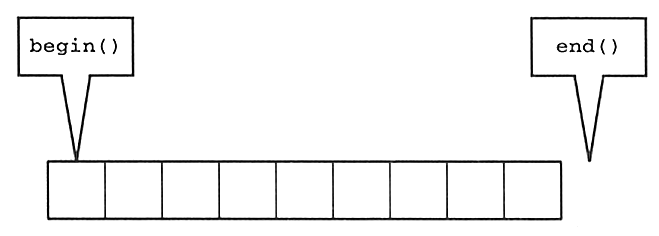 polootevřený interval
Základní práce s kontejnery
#include <vector>  .. list, map, ..

vector<int> pole { 0, 10, 20 };
pole.push_back( 30);
x = pole[3];

x = pole[99]

for( auto&& x : pole)
  x *= 2;
initializers
přidání za konec
není kontrola mezí, přístup mimo není definován
cyklus
přidání do mapy
vytvoření pairu
#include <map>

map<string,int> m;
m.insert( pair{ "jedna", 1});

auto it = m.find( "jedna");
if( it != m.end())
  *it = ....;

m["dva"] = 2;

cout << it->first << it->second;
iterator - typová dedukce
map<string,int>::const_iterator
kontrola!!!
přístup k prvku přes iterátor
vyhledání a změnanebo vložení hodnoty
prvkem mapy je pair
Procházení kontejnerů
efektivita
asociativní k.
cyklus s iterátory
vector<int> pole;
vector<int>::const_iterator i;
for( i = pole.cbegin(); i != pole.cend(); ++i)
  cout << *i;
vector<int> pole;
for( size_t i=0; i<pole.size(); ++i)
  cout << pole[i];
vector<int> pole;
for( auto i = pole.cbegin(); i != pole.cend(); ++i)
  cout << *i;
kopie !
autotypová dedukce
vector<int> pole;
for( auto&& x : pole)
  cout << x;
range-based for
pouze pro celý kontejner
for( auto x : pole)
map<string,int> mapa;
for( auto&& x : mapa)
  cout << x.first << x.second;
prvkem mapy je pair
vždy first, second
structural bindings
map<string,int> mapa;
for( auto&& [key, value] : mapa)
  cout << key << value;
Project / Properties / C++ / Language / Standard / ISO C++20 (nebo latest)
Sekvenční kontejnery
vector - pole prvků s přidáváním zprava
celočíselně indexováno, vždy od 0
všechny prvky umístěny v paměti souvisle za sebou
při přidání možná změna lokace ⇝ neplatnost iterátorů a referencí!
odvozené: queue, stack, priority_queue
deque [dek] - fronta s přidáváním a odebíráním z obou stran
double-ended queue
lze přidávat i zepředu
libovolný rozsah indexů
prvky nemusejí být umístěny v paměti souvisle
přidávání neinvaliduje reference 
forward_list - jednosměrně vázaný seznam
list - obousměrně vázaný seznam
vždy zachovává umístění prvků
nepodporuje přímou indexaci []
vkládání doprostřed
array - pole pevné velikosti
basic_string - string, wstring
[dekjú] ≈ dequeue
odebrat z fronty
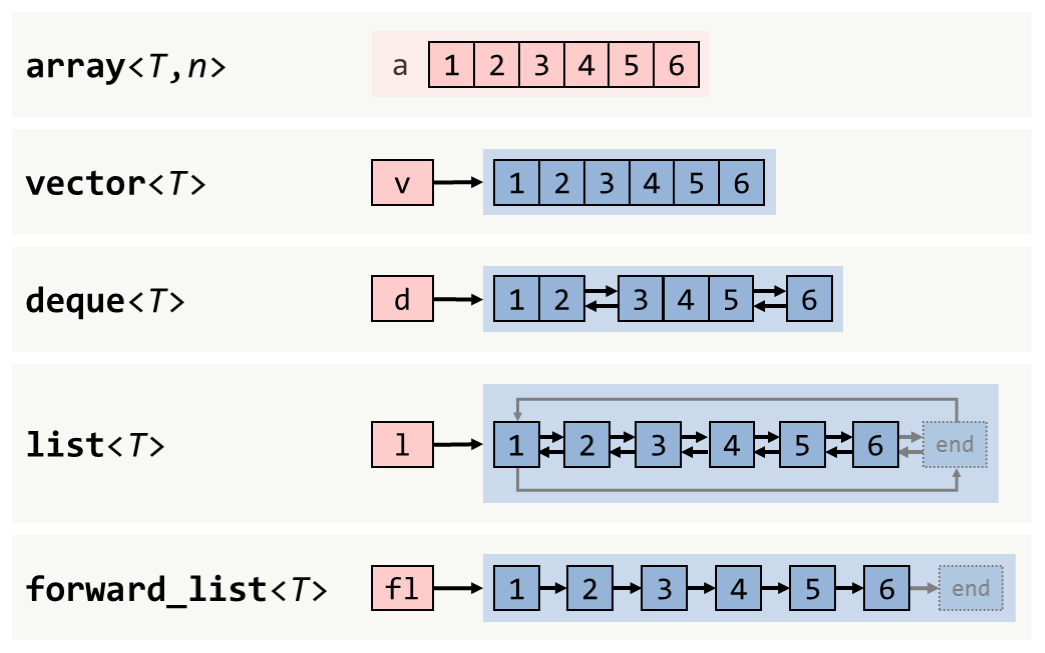 By Jiří Klepl 2023/2024
Asociativní kontejnery
setříděné
setříděné podle operátoru <
pro neprimitivní typy (třídy) nadefinovat operator<
set<V> - množina
multiset<V> - množina s opakováním
map<K,V> - asociativní pole
it = find(K)
it1 = lower_bound(K1), it2 = upper_bound(K2) - intervalové vyhledávání
multimap<K,V> - relace s rychlým vyhledáváním podle klíče K
it1 = lower_bound(K), it2 = upper_bound(K)
equal_range(K)
polootevřený interval
pair<A,B> - pomocná šablona - uspořádané dvojice
položky first, second

nesetříděné
unordered_set/multiset/map/multimap 
hash table - nesetříděné, vyhledávání pouze na ==
pro neprimitivní typy (třídy) nadefinovat
porovnání: bool operator== ( const X&)
hashovací funkci: size_t hash<X>( const X&)
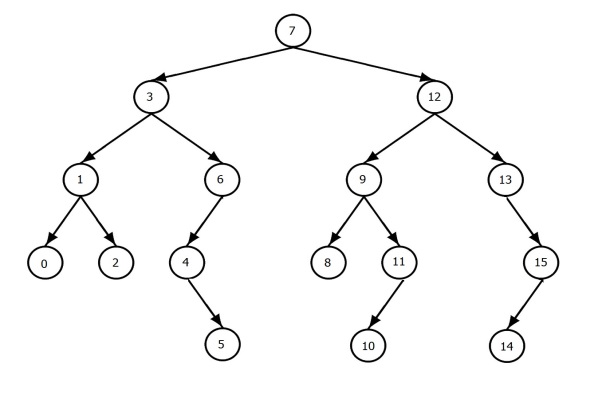 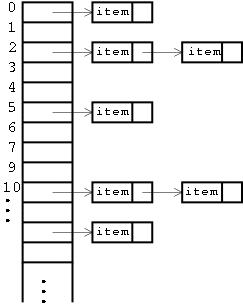 Základní metody kontejnerů
jednotné rozhraní nezávislé na typu kontejneru
!! ne všechny kontejnery podporují vše
vkládání
push_back(V), push_front(V)	přidání prvku na konec / začátek - copy/move
emplace_back(par), emplace	konstrukce prvku na místě (v kontejneru)
insert (V), (it, V)	 	vložení prvku, před prvek
insert( it, it b, it e)		vložení intervalu z jiného kontejneru
insert( pair{K,V}) 		vložení do mapy - klíč, hodnota
přístup k prvkům
front(), back()			prvek na začátku / konci
operator[], at()		přímý přístup k prvku
bez kontroly / s kontrolou (výjimka)
find(T)			vyhledání prvku
lower_bound, upper_bound	intervalové hledání
další
size(), empty()	 	velikost / neprázdost
pop_front(), pop_back()		odebrání ze začátku / konce
nevrací hodnotu, jen odebírá!
erase(it), erase(it b, it e)		smazání prvku, intervalu
clear()			smazání kontejneru

				... and many many others ⇝ cppreference.com
Složitost operací
fyzická velikost:	capacity() ↭ reserve()
logická obsazenost:	size() ↭ resize()
při překročení kapacity rozšířenía kopie stávajících prvků
[Speaker Notes: asociativní třeba set a map co bylo dříve]
Konstruktory a vkládání do kontejneru
class MyClass {
  MyClass( X x, Y y);
  MyClass(const  MyClass& mc);
  MyClass(MyClass&& mc) noexcept;
  MyClass& operator=(const MyClass& mc);
  MyClass& operator=(MyClass&& mc) noexcept;
  ~MyClass();
};
typická sada konstruktorů
automaticky generované
vector<MyClass> v;
MyClass m{ x, y };
vector<BigClass> v;
sort( v);
vector<unique_ptr<BigClass>> v;
sort( v);


[Speaker Notes: Bez noexcept (strong exception safety) se nepoužije pro resize vector!]
Překladový slovník (basic) : gitlab: ./labs/03-dictionary/
k jednomu slovu může být více překladů
operace 
přidat slovo a jeho překladakceptovat více překladů jednoho slova
odebrat jeden překlad slova
odebrat všechny překlady slova
nalézt všechny překlady slova

k rozmyšlení
kontejner(y) pro ukládání dat
efektivita operací
jak 'vracet' více slov
kontejner hodnot ※ rozmezí
rozhraní
API - public metody
volání metod s konstantami z 'main'
metody třídy nijak nekomunikují s cin/cout
až potom parsování cin
console UI
řádkově orientovaný vstup
add( slovo, cizi);
del( slovo, cizi);
del( slovo);
?? find( slovo); // -> cizi cizi cizi
string r, cmd, arg;
for( ;;) {
  getline( f, r);
  if( f.fail())  break;
  istringstream line(r);
  line >> cmd >> arg;
}
add slovo cizi
find slovo
....